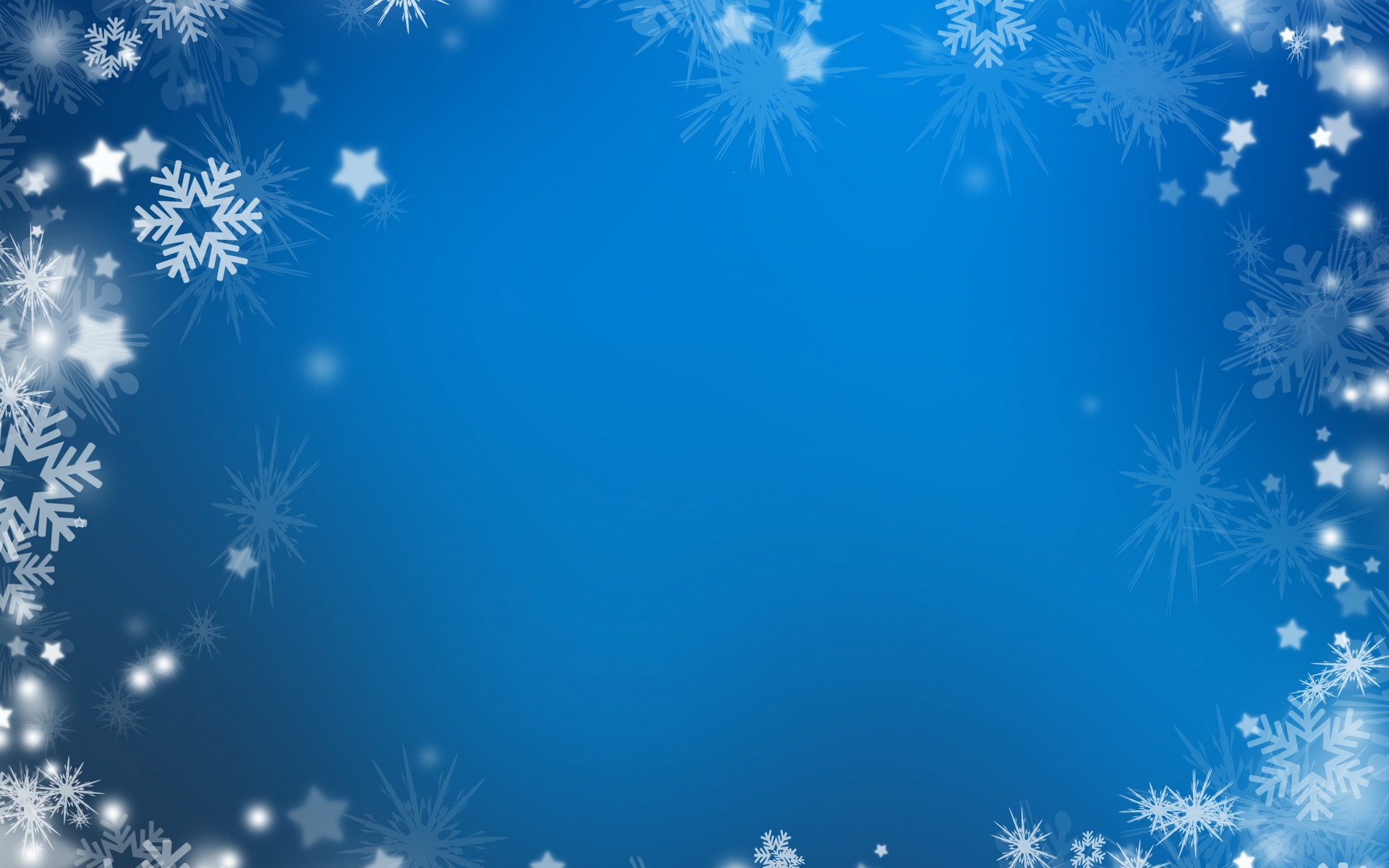 Инновационные формы взаимодействия с семьями воспитанников
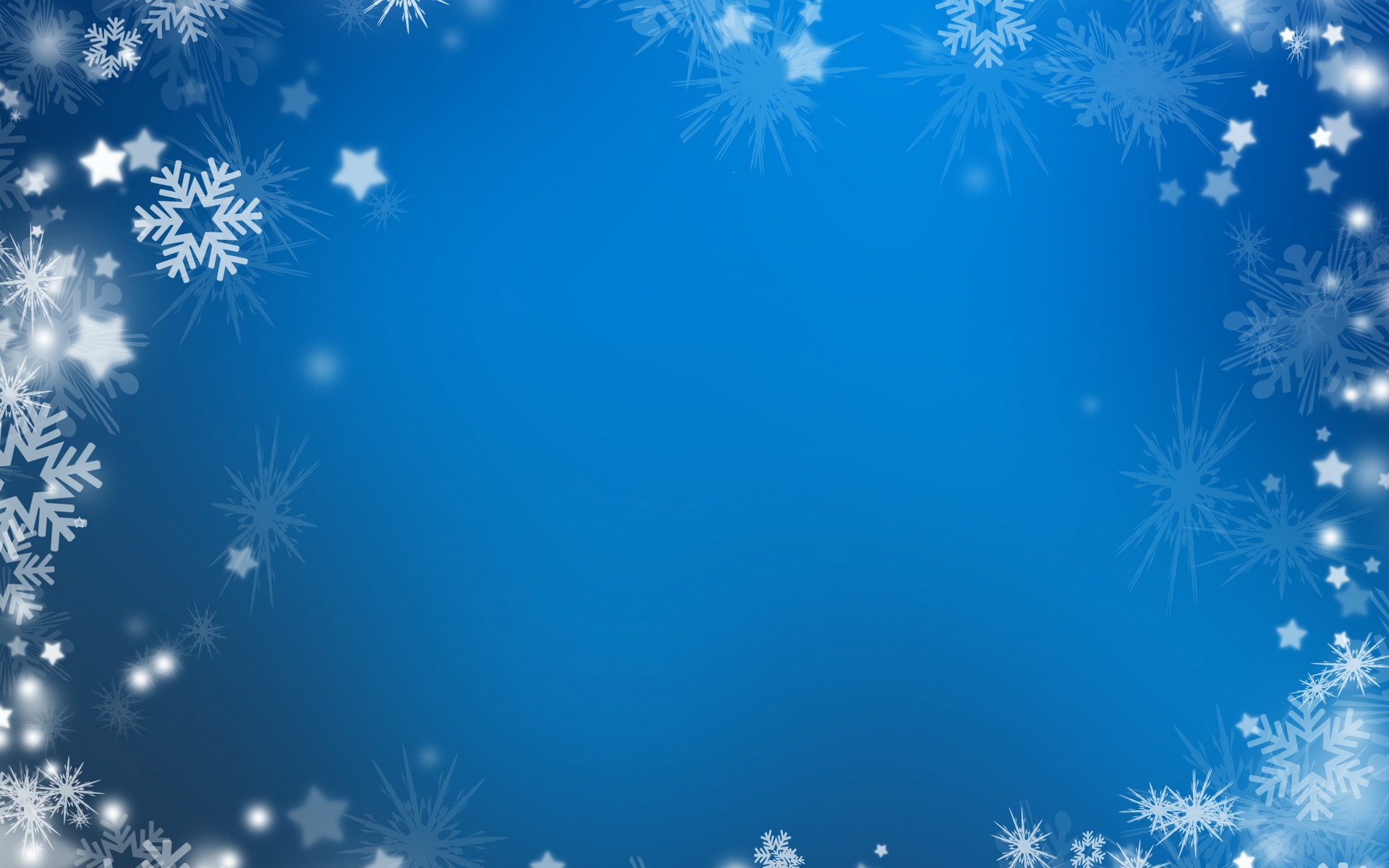 «При общем согласии можно и глину в золото превратить». Эта древняя пословица как нельзя лучше подчеркивает то, что если педагогам детского сада удается найти взаимопонимание с родителями воспитанников, если взрослые члены семьи включаются в педагогический процесс, эффективность воспитания ребенка возрастает.
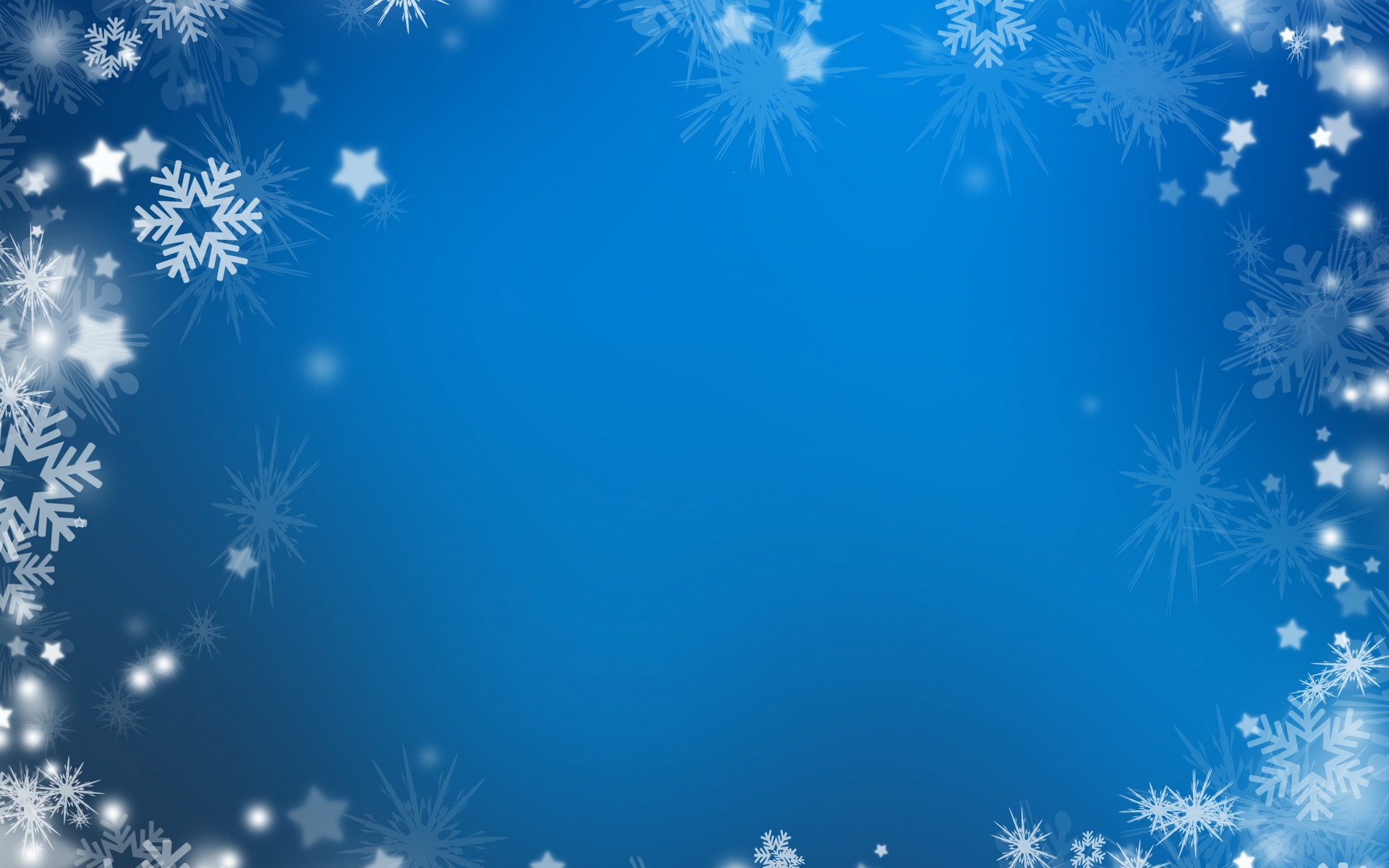 В соответствии с законом «Об образовании в Российской Федерации» одной из основных задач является «взаимодействие с семьей для обеспечения полноценного развития личности ребенка».
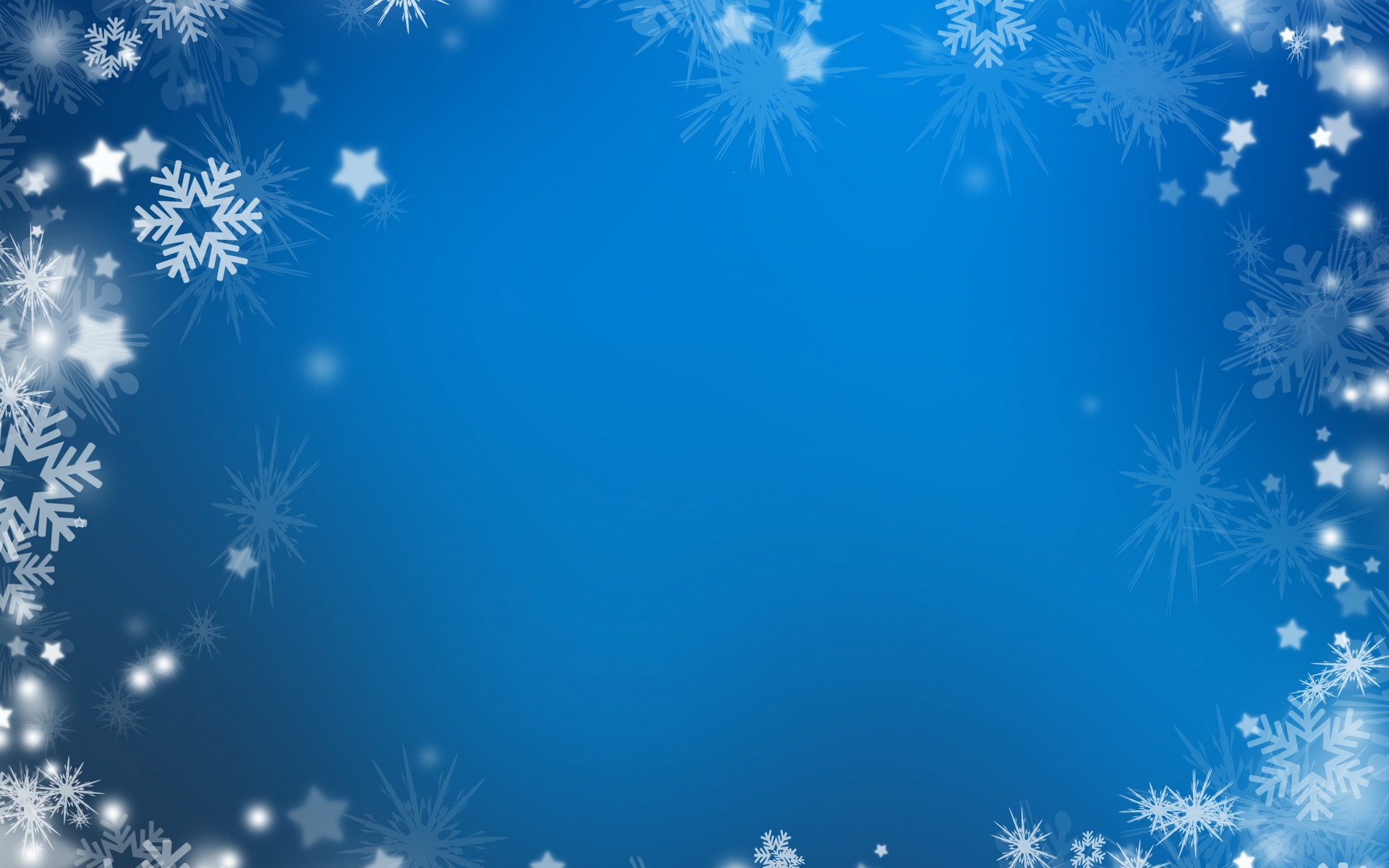 Помимо традиционных форм работы ДОУ и семьи, педагогами активно используются инновационные формы работы.

Что такое инновация?
Инновация – пер. с англ. Обновление. 
С точки зрения применения инновации в образовании - это внедренное нововведение, обеспечивающее качественный рост эффективности.
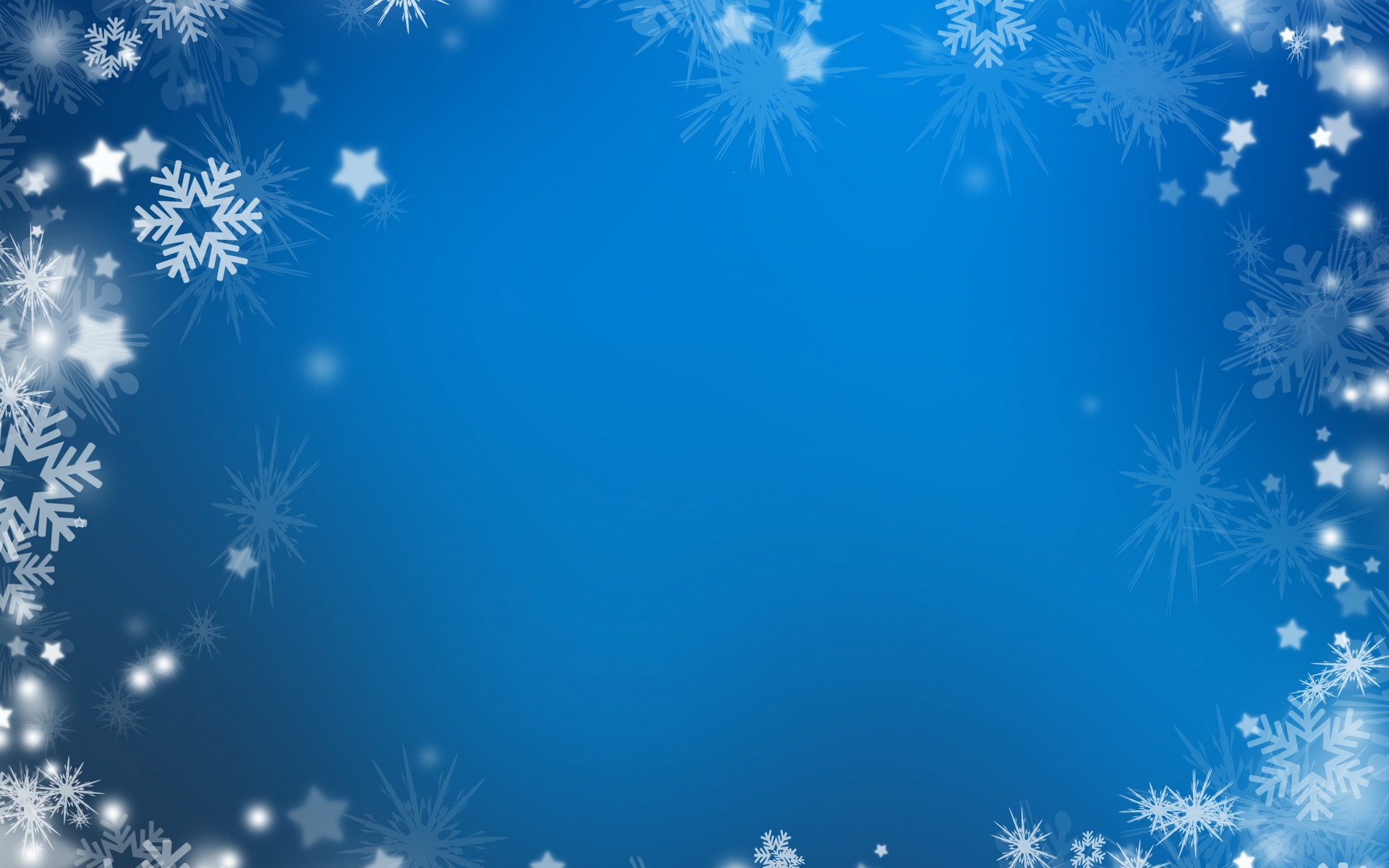 Инновационные формы предполагают:
- активную позицию родителей, партнерство с педагогами,
- инициативность в процессе сотрудничества и побуждения к действиям
- и применение в семейной среде. 
Использование инновационных форм делает родителей активными участниками в жизни группы и детского сада, родители выступают в роли равноправных партнеров педагогов, проявляют инициативу
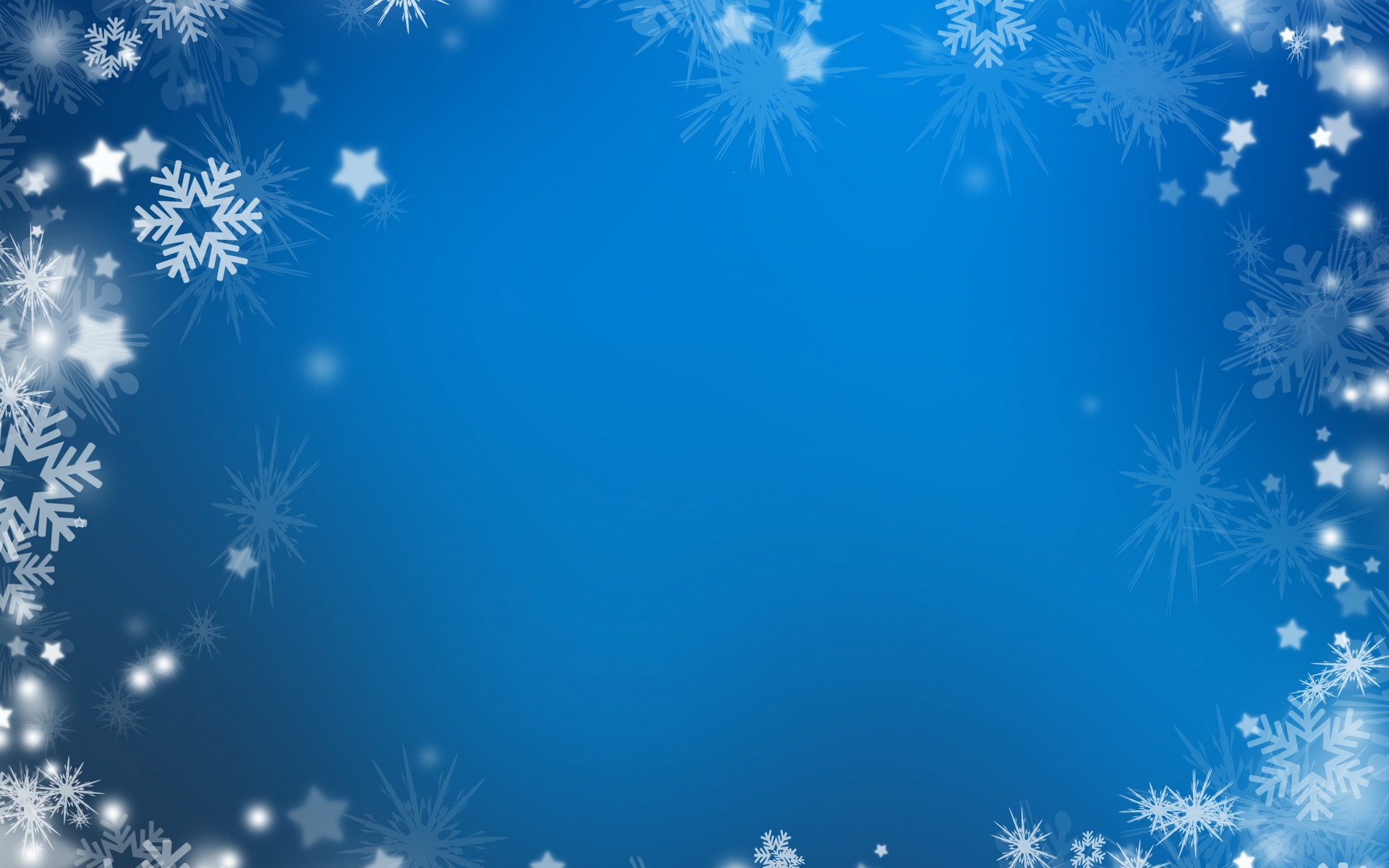 Мастер- класс «Школа талантливых родителей»
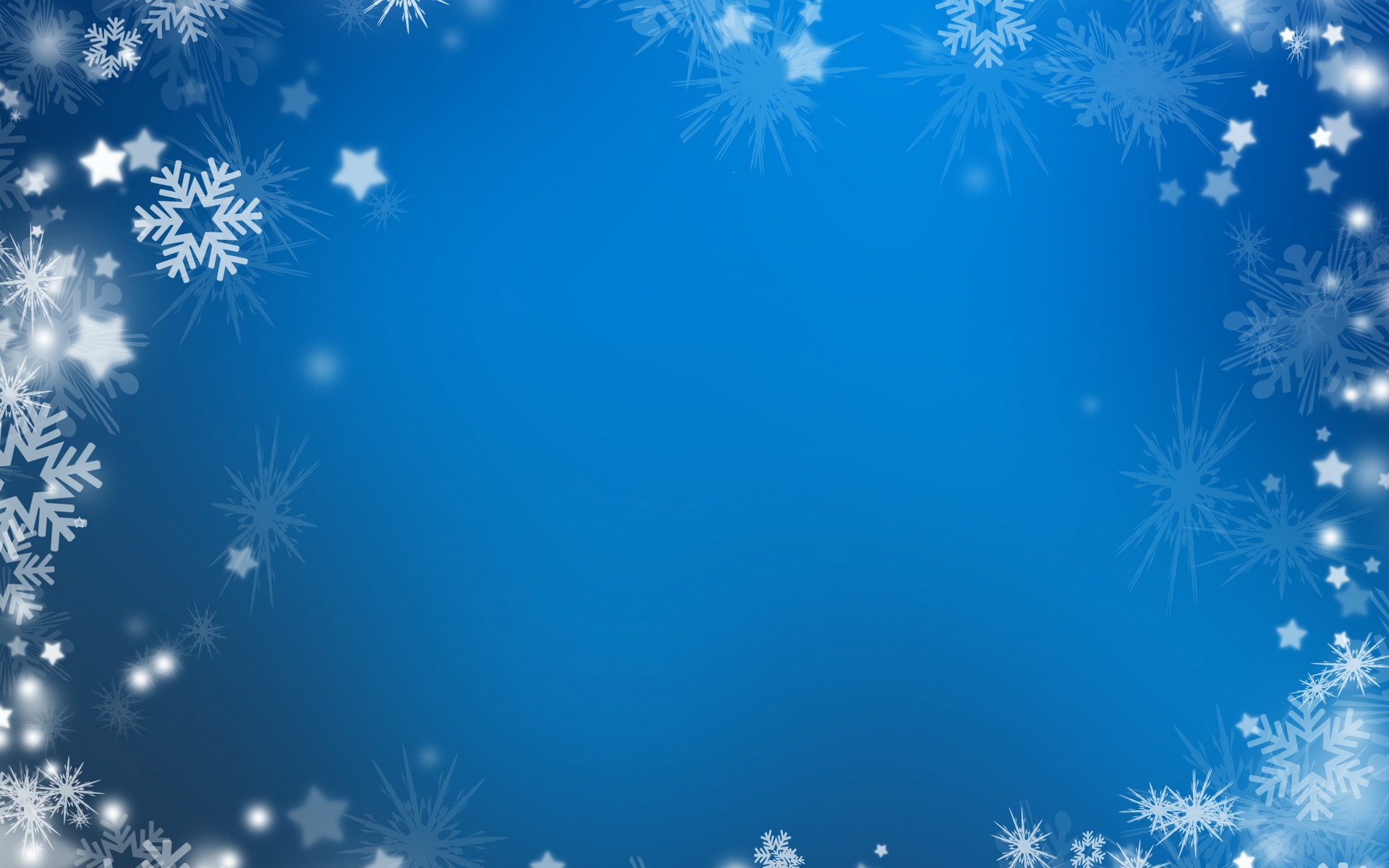 «Тематические выставки»
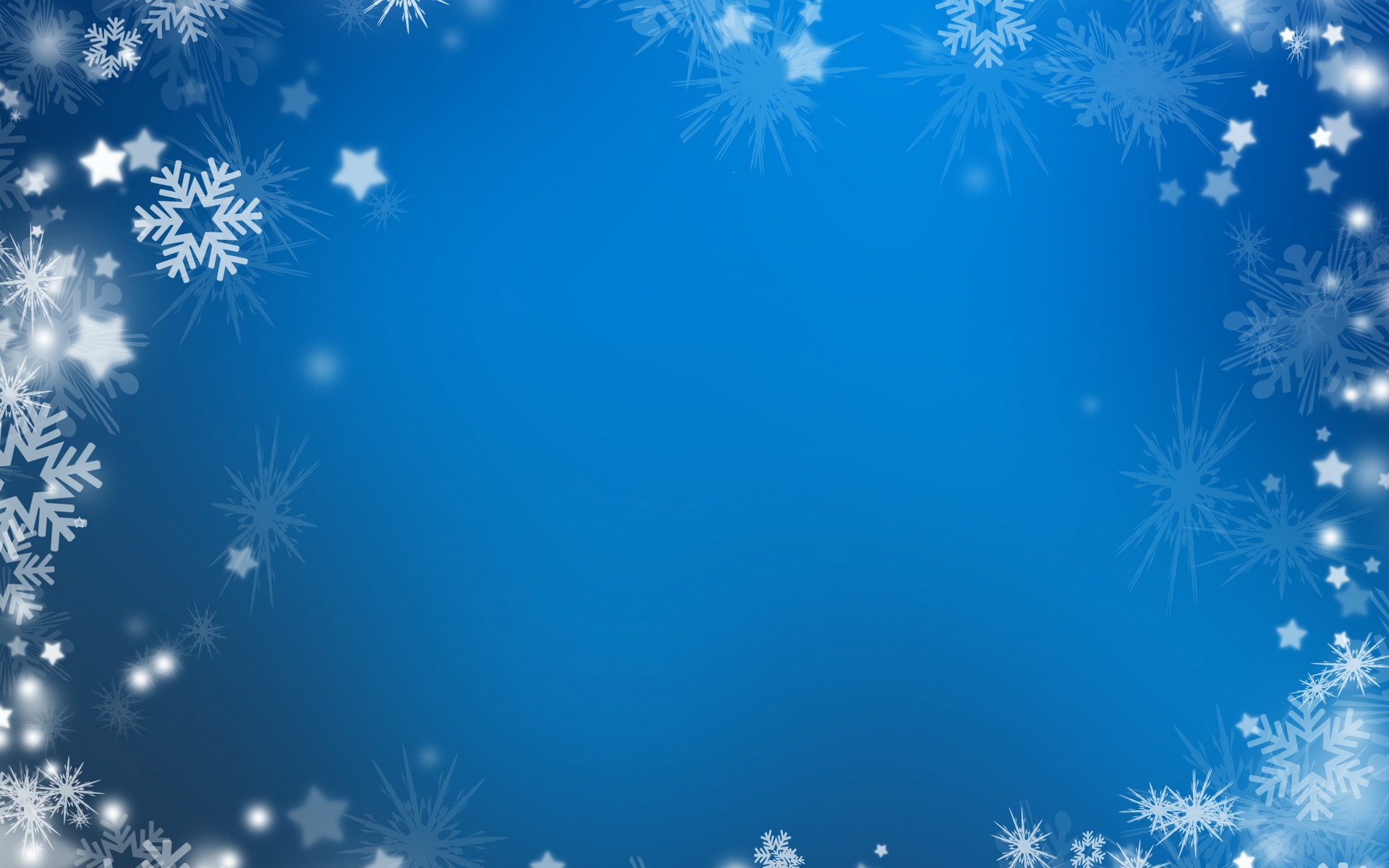 Участие родителей в мероприятиях ДОУ
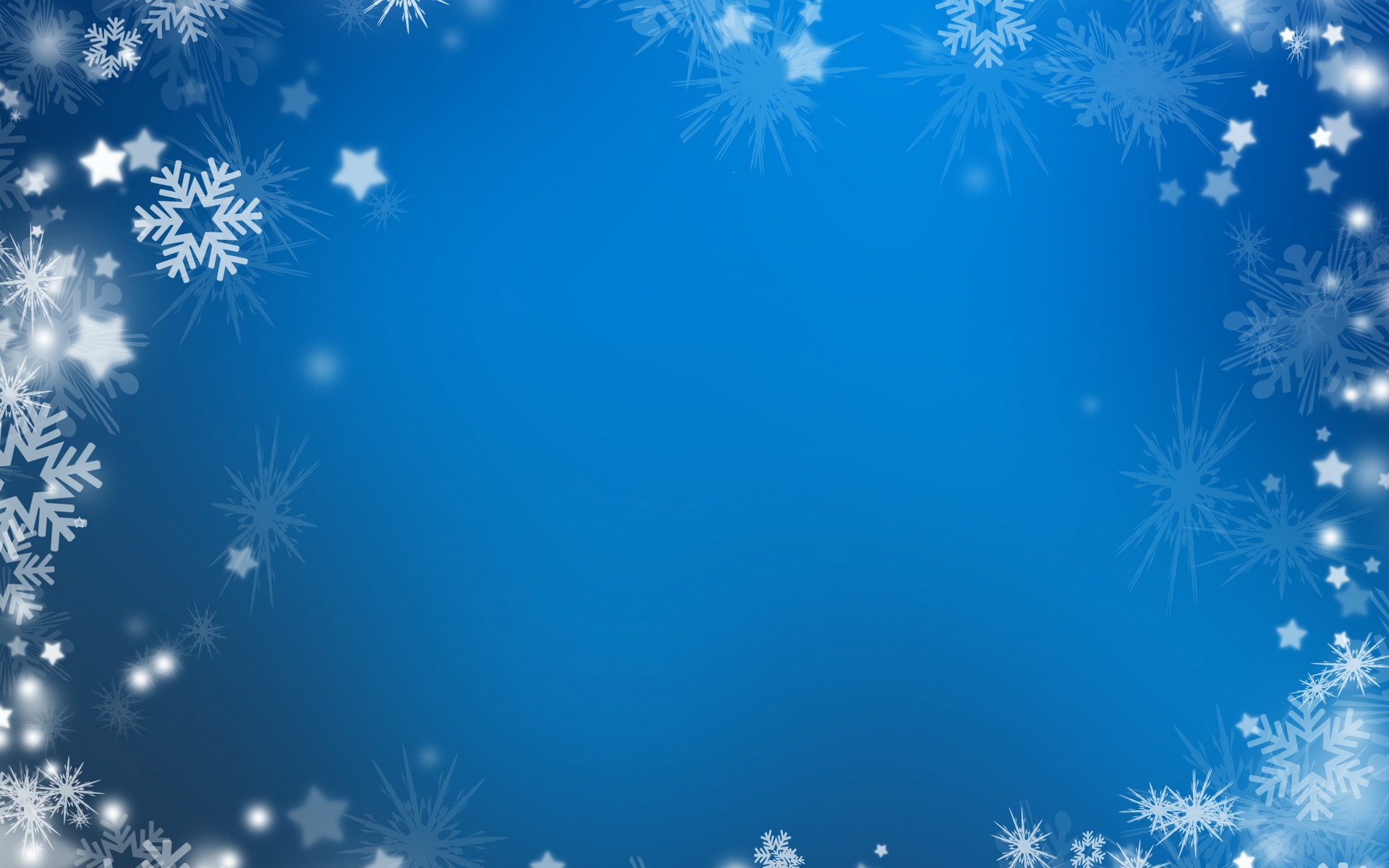 «Парад звезд»
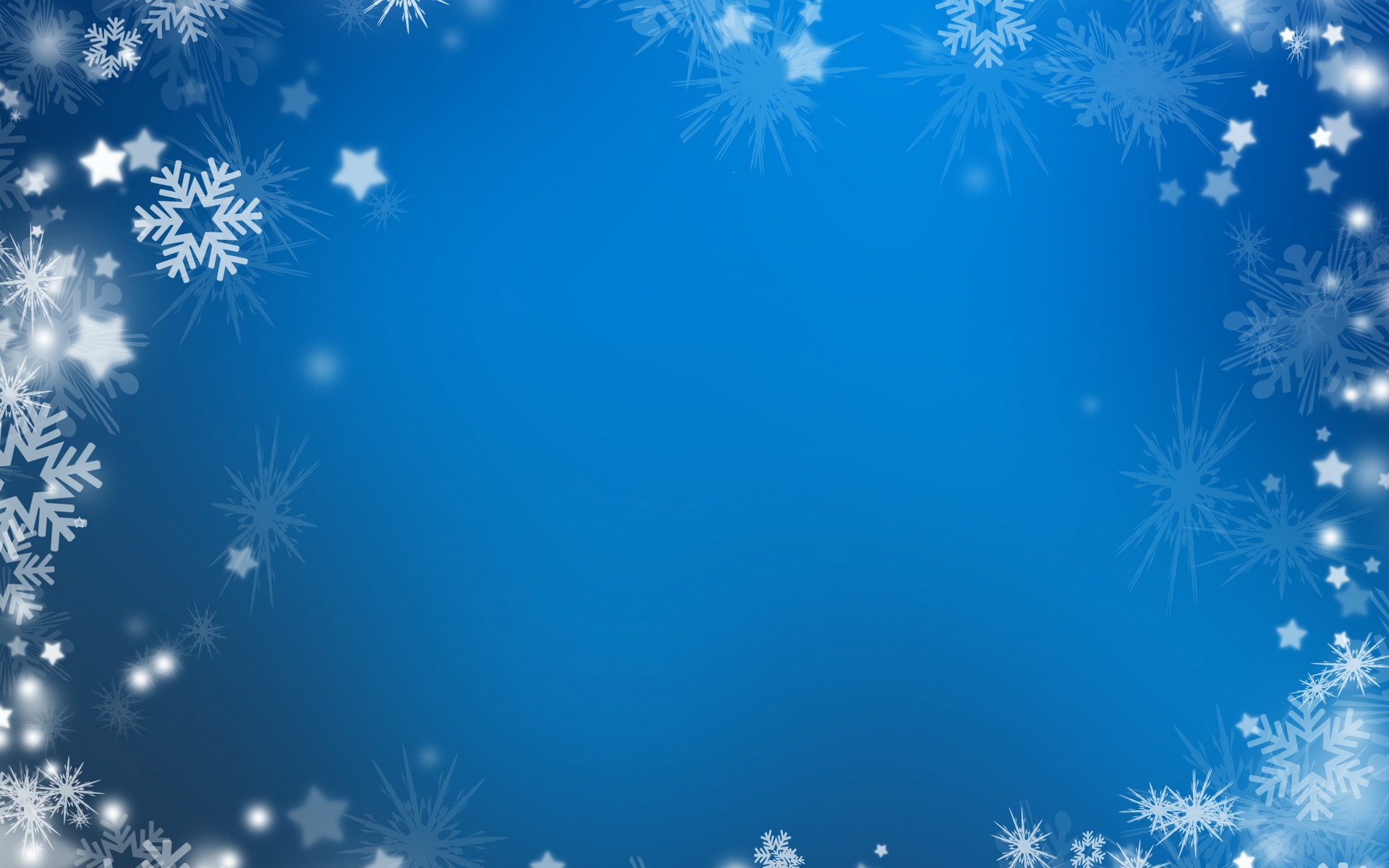